EE530 – Eletrônica Básica I
Transistor Bipolar:
Operação e Curvas Características
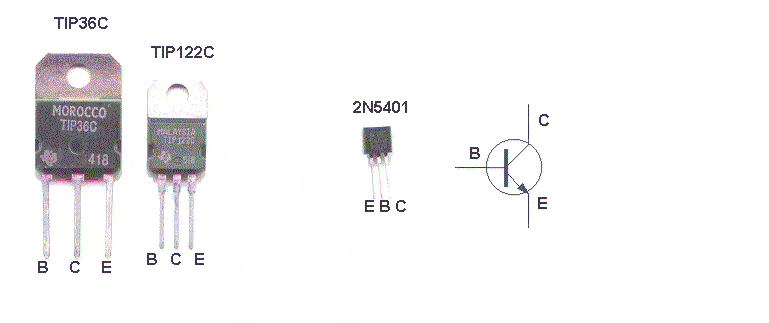 Roberto L. de Orio
Transistor Bipolar
Dez./1947: J. Bardeen, W. Brattain, W. Shockley
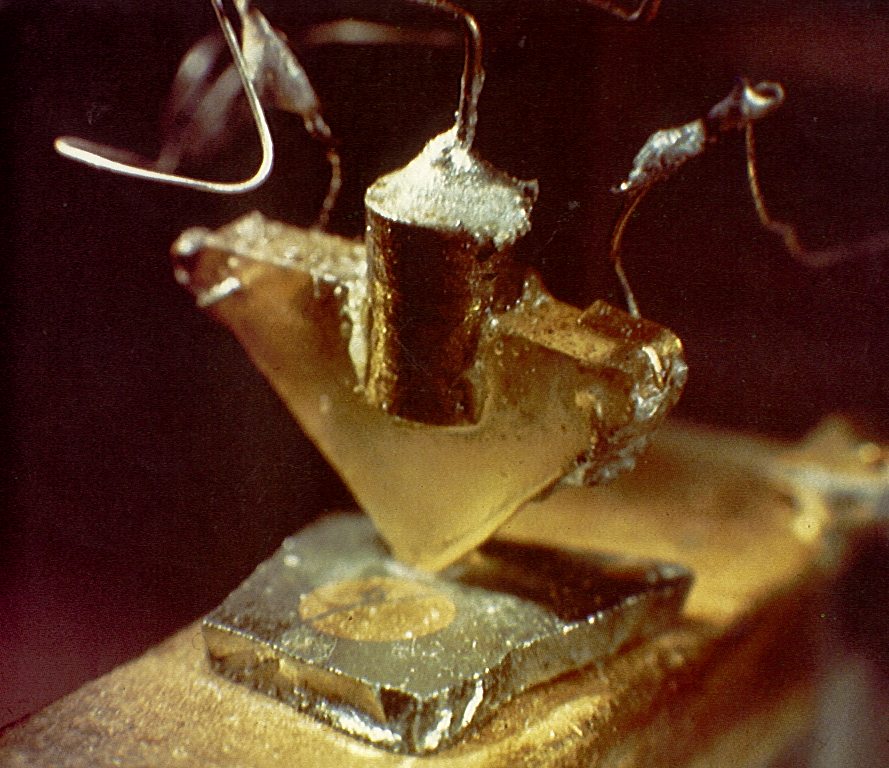 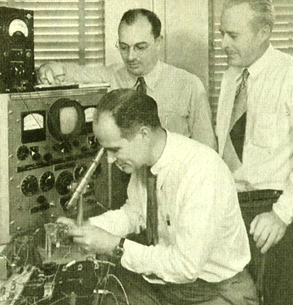 Breve Histórico...
Dez./1947: descoberta do BJT por J. Bardeen, W. Brattain, W. Shockley
1948 - 1950: Shockley - teoria BJT
1952: Bell Labs licencia a patente para outras empresas: Texas, Sony, etc
1956: prêmio Nobel de Física
1955: Shockley deixa a Bell e cria empresa Shockley Semicond., no Silicon Valey
1957: R. Noyce, G. Moore e outros, deixam a Shockley Semicond. e criam Fairchild
1968: Noyce, Moore, Grove, criam Intel
Multiplicam-se as empresas no Vale do Si
Transistores npn e pnp
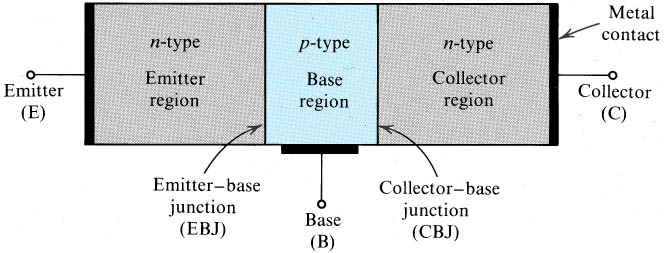 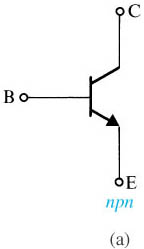 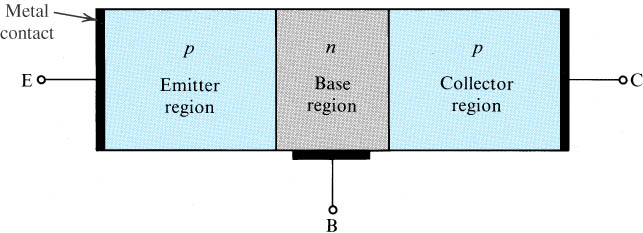 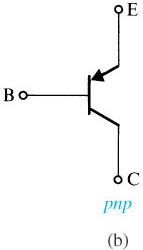 Modos de Operação
JEB : Junção Emissor-Base

JCB : Junção Coletor-Base
Correntes no BJT
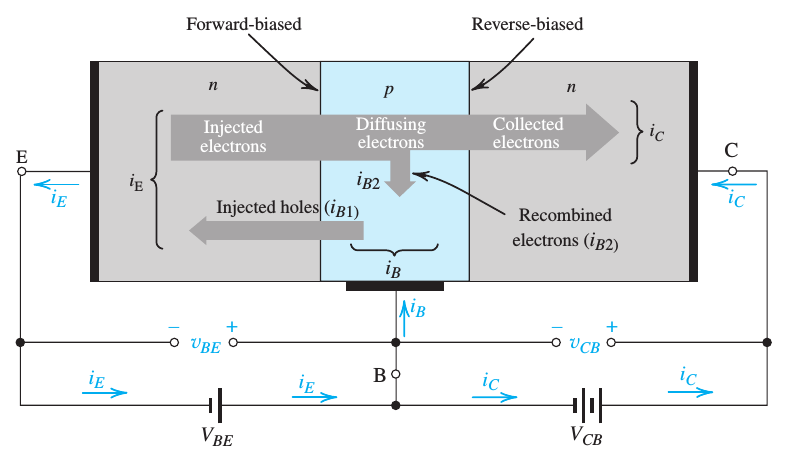 Distribuição de Portadores no BJT
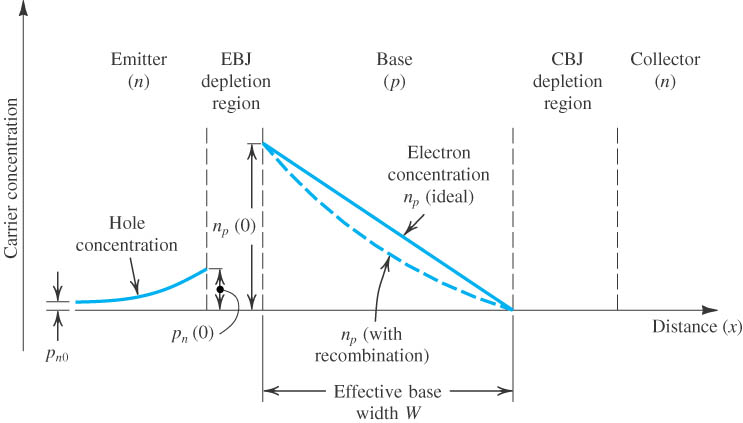 Correntes no BJT Ideal
Modelo de Ebers-Moll
Válido em todas as regiões de operação
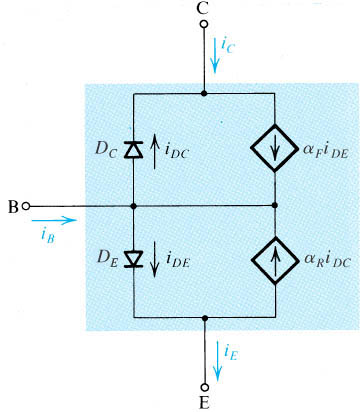 Modo Ativo: Corrente de Coletor
Nomenclatura Sedra






IS ≈ 10-12 a 10-15 A

IS a T (ni2): IS dobra a cada 5 ºC

AE : área da seção da JBE 

iC não depende de vCE!!
Modo Ativo: Corrente de Base
BJT Ideal: somente difusão de lacunas da base para o emissor



Nomenclatura Sedra
ib1: corrente de difusão de lacunas da base para o emissor
ib2: corrente devido à recombinação na base
 = ganho de corrente em emissor comum
Modo Ativo: Corrente de Emissor
Nomenclatura Sedra
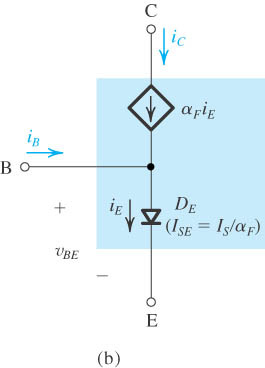 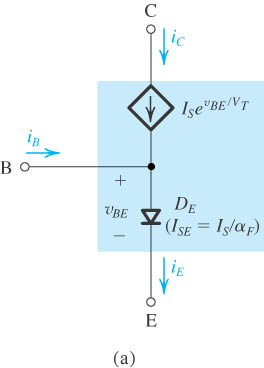 Modelos: Modo Ativo
Modo ativo direto







Modo ativo reverso
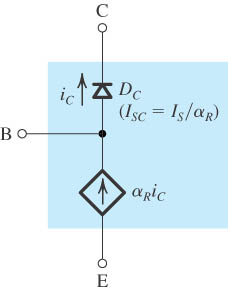 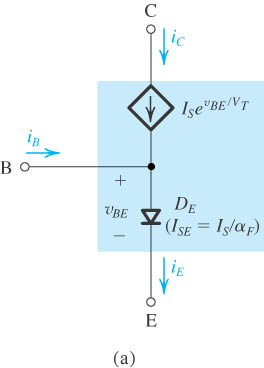 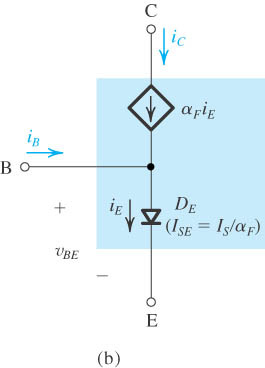 Modelos de Grandes Sinais no Modo Ativo
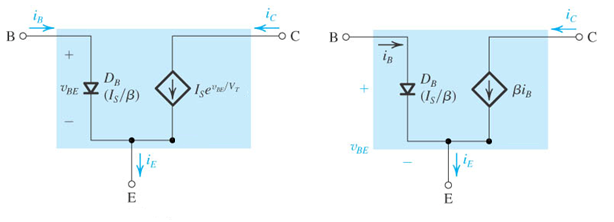 BJT Real
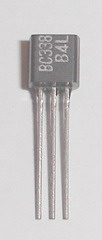 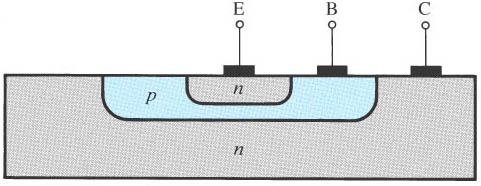 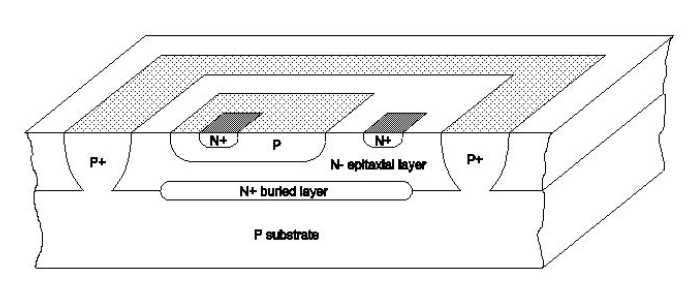 Operação em Saturação
JBC diretamente polarizada  vCB < 0

Na prática: vCB < -0,4 V
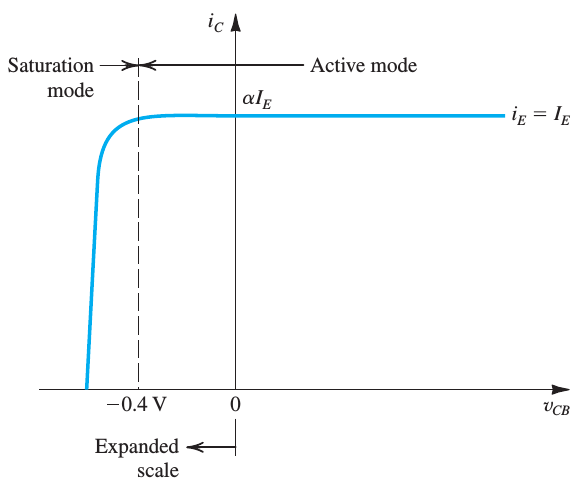 Operação em Saturação
Diodo DC conduz







Note que iC/iB < 
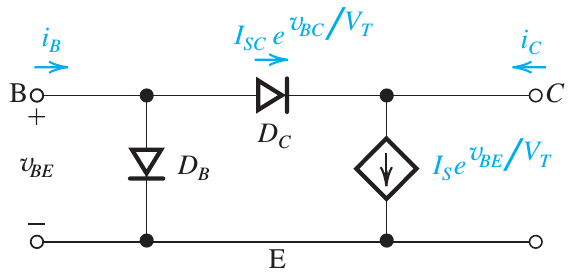 Transistor pnp
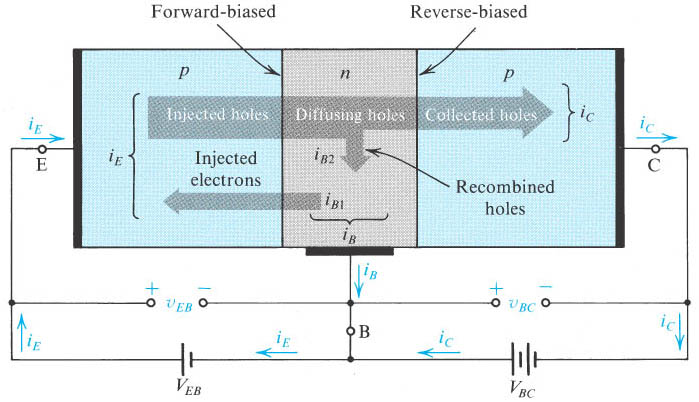 Transistor pnp
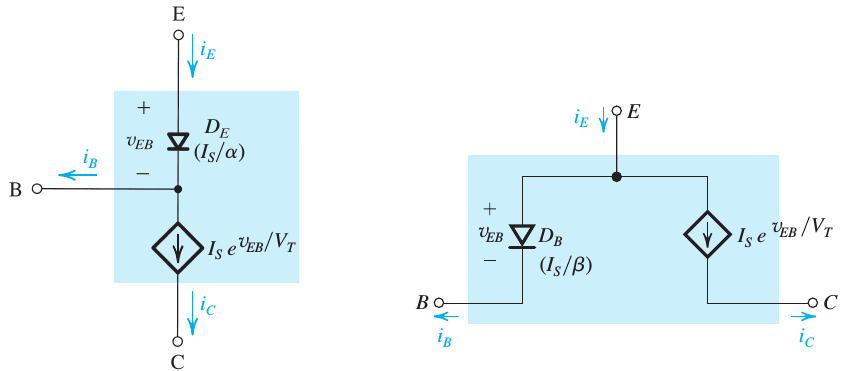 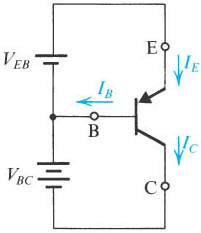 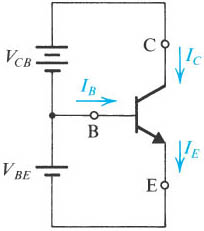 Fluxos de Corrente no Modo Ativo
npn
pnp
Resumo: Modo Ativo
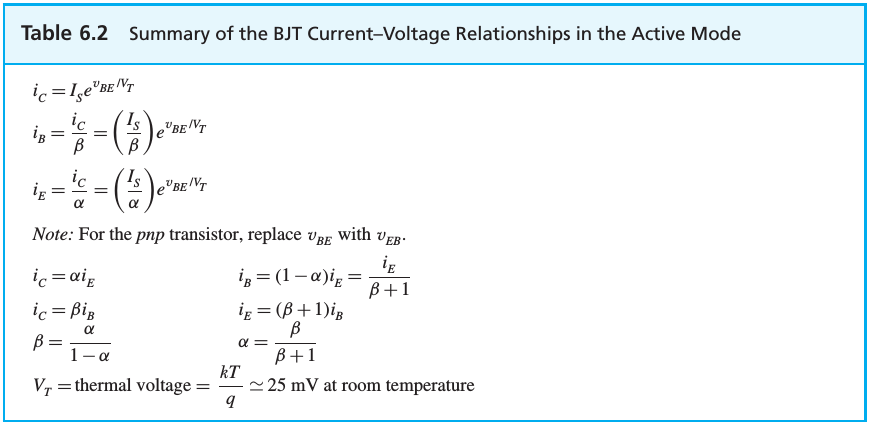 BJT: Curvas Características
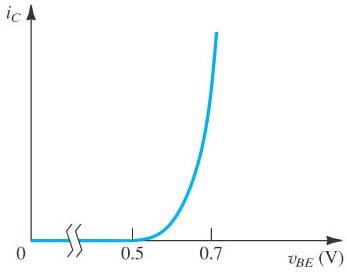 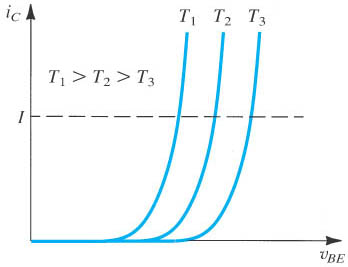 IS a T (ni2): IS dobra a cada 5 ºC
vBE reduz de 2 mV para cada 1ºC de aumento da temperatura (para uma corrente constante através da junção)
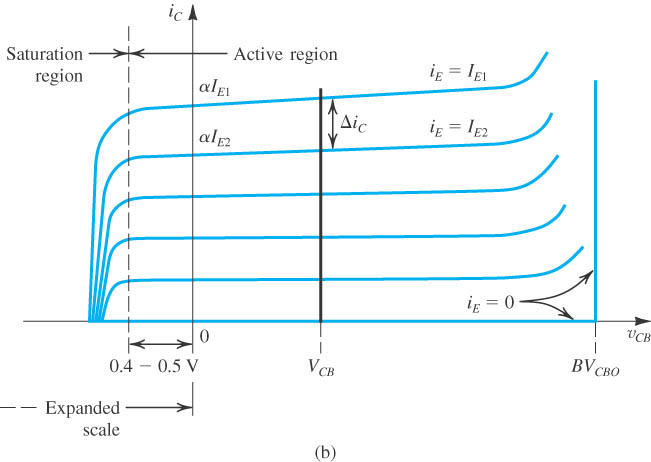 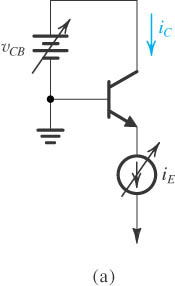 Características em Base-Comum
Terminal da base comum à entrada e à saída
iC x vCB para diversos valores de iE
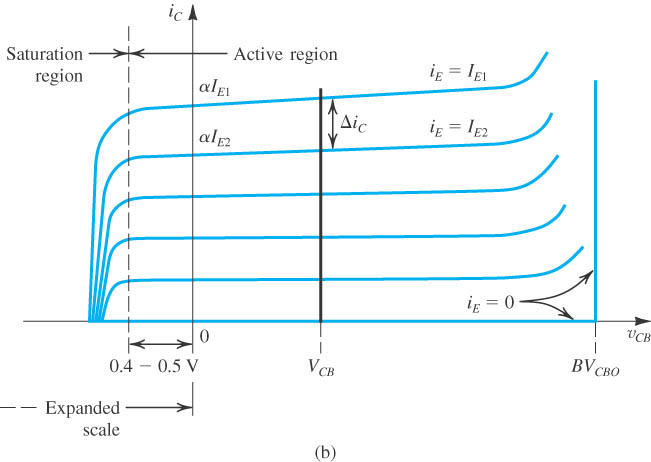 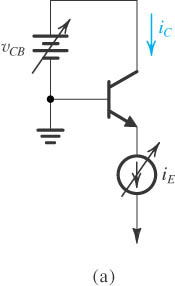 Características em Base-Comum
Região ativa: vCB > -0,4 V, as curvas iC x vCB:
Não são linhas retas horizontais: possuem inclinação positiva, indicando que iC depende levemente de vCB 
Grande valor de vCB: iC cresce rapidamente  ruptura de JBC
Efeito Early: Modulação da Largura de Base
Dependência de iC com vC
Curva característica em emissor comum
Na região ativa iC x vCE não são retas horizontais
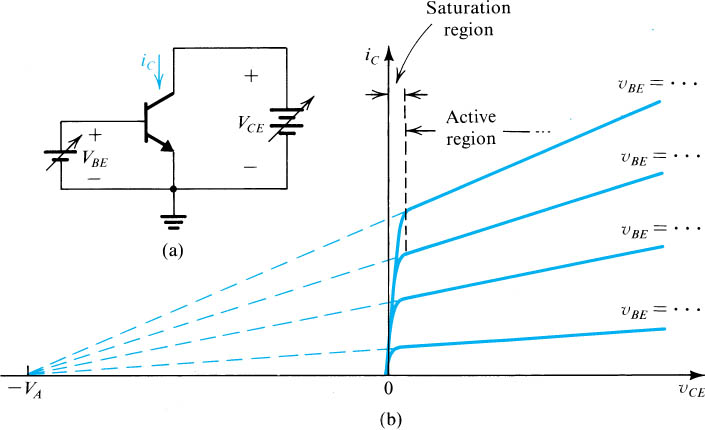 Efeito Early: Modulação da Largura de Base
Extrapolação das linhas características se encontram em
	vCE = -VA.
Tensão Early: VA = 50 V à 100 V, tipicamente
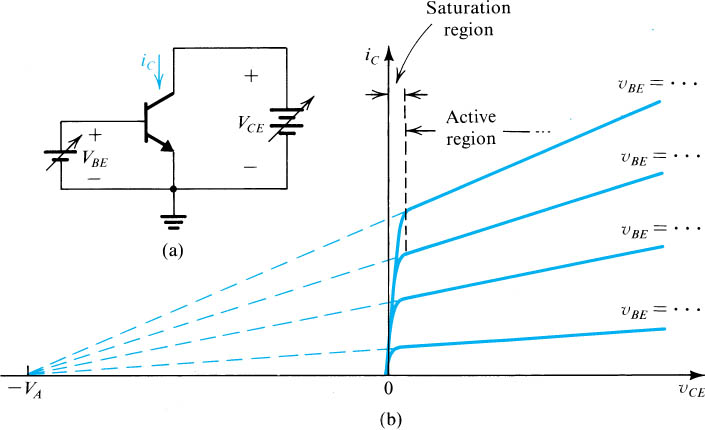 Efeito Early: Modulação da Largura de Base
vCE com vBE = cte  vCB (polarização reversa de JCB)
	 Largura da região de depleção aumenta  W diminui
	 IS  (1/W)  iC aumenta com vCE
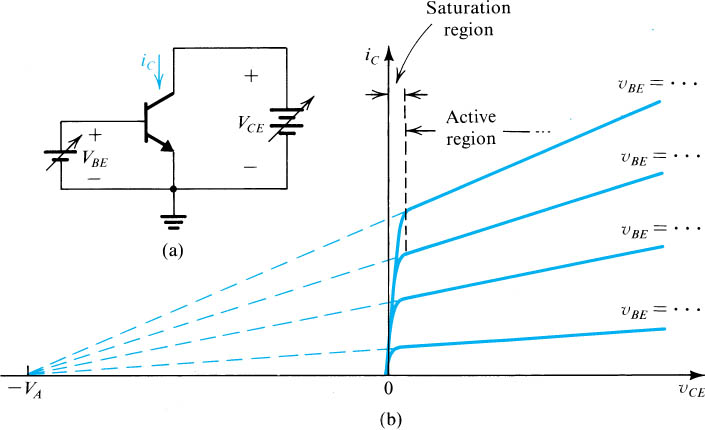 Efeito Early: Modulação da Largura de Base
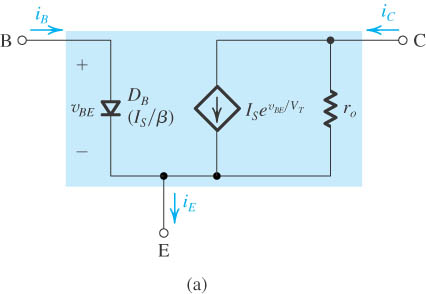 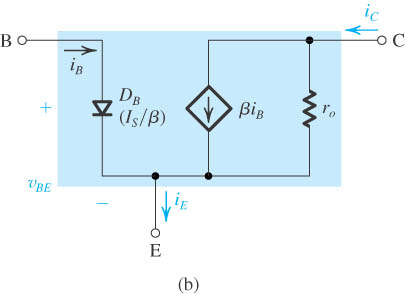 Modelo de grandes sinais para o BJT npn operando no modo ativo na configuração emissor comum
I’C  é a corrente de coletor sem o efeito Early
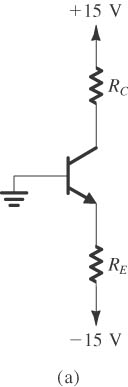 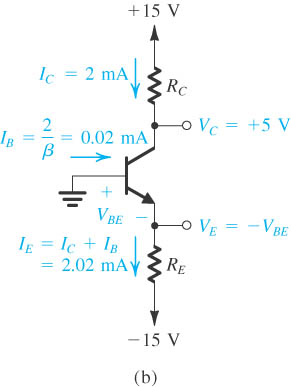 Exemplo
 = 100, vBE = 0,7 V, iC = 1 mA. Projete o circuito para que IC = 2 mA e VC = + 5 V.
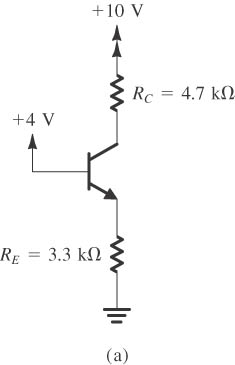 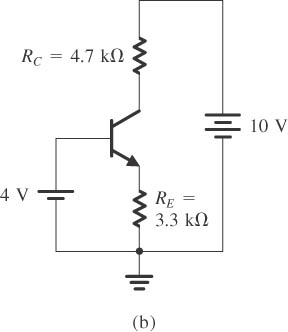 Exercício
Obter todas as tensões e correntes. Assuma  = 100 e VBE = 0,7 V.
Exercício
Obter todas as tensões e correntes. Assuma  = 100 e VBE = 0,7 V.
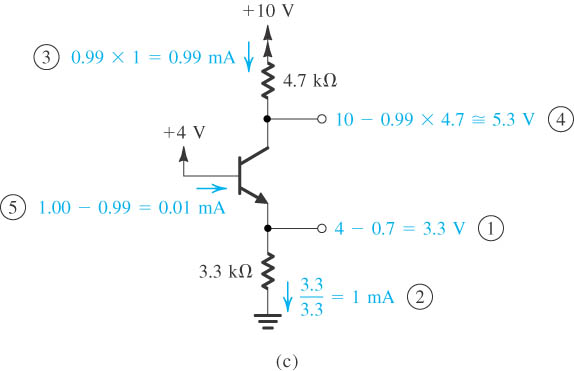 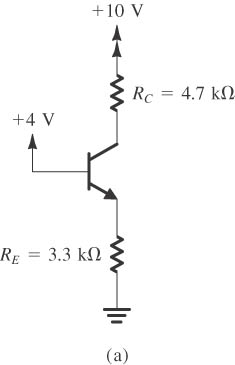 Exercício
Obter todas as tensões e correntes.
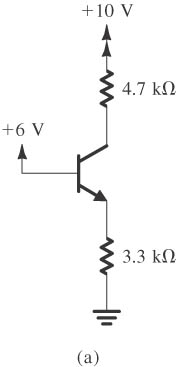 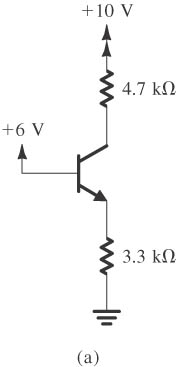 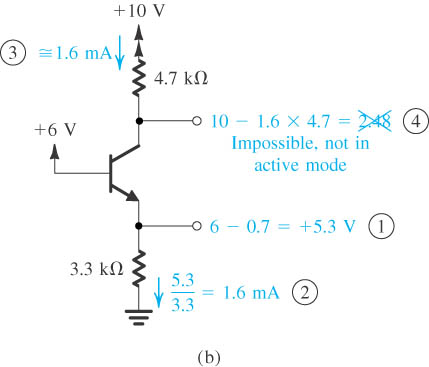 Exercício
Obter todas as tensões e correntes.
Exercício
O circuito abaixo apresenta as seguintes medidas: VB = 1 V e VE = 1,7 V. Quais os valores de ,  e VC?
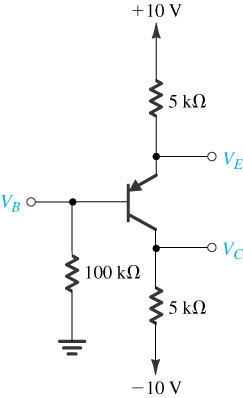 Características em Emissor Comum
Terminal de emissor comum à entrada e à saída
iC x vCE para diversos valores de iB
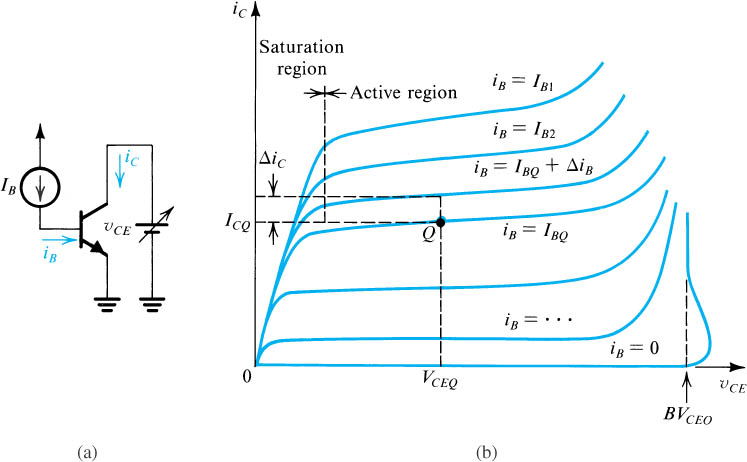 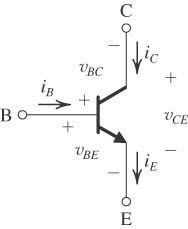 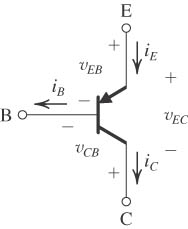 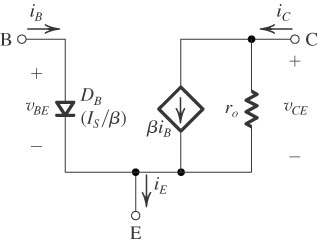 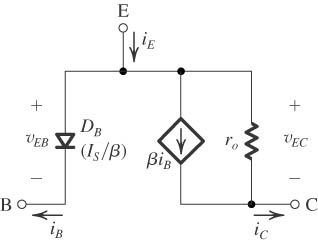 Modelo de Grandes Sinais no Modo Ativo
Dependência de  com a Temperatura
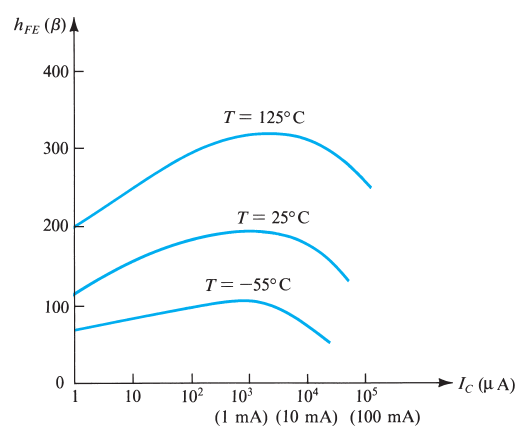 Região de Saturação
Ponto de operação X


As curvas se aproximam



Pequena variação em iC
 incremental ( iC /iB) pequeno






Fator de saturação forçada (overdrive factor):
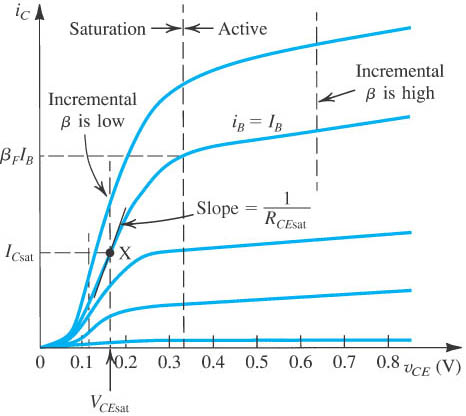 Região de Saturação – exercício da lista 03
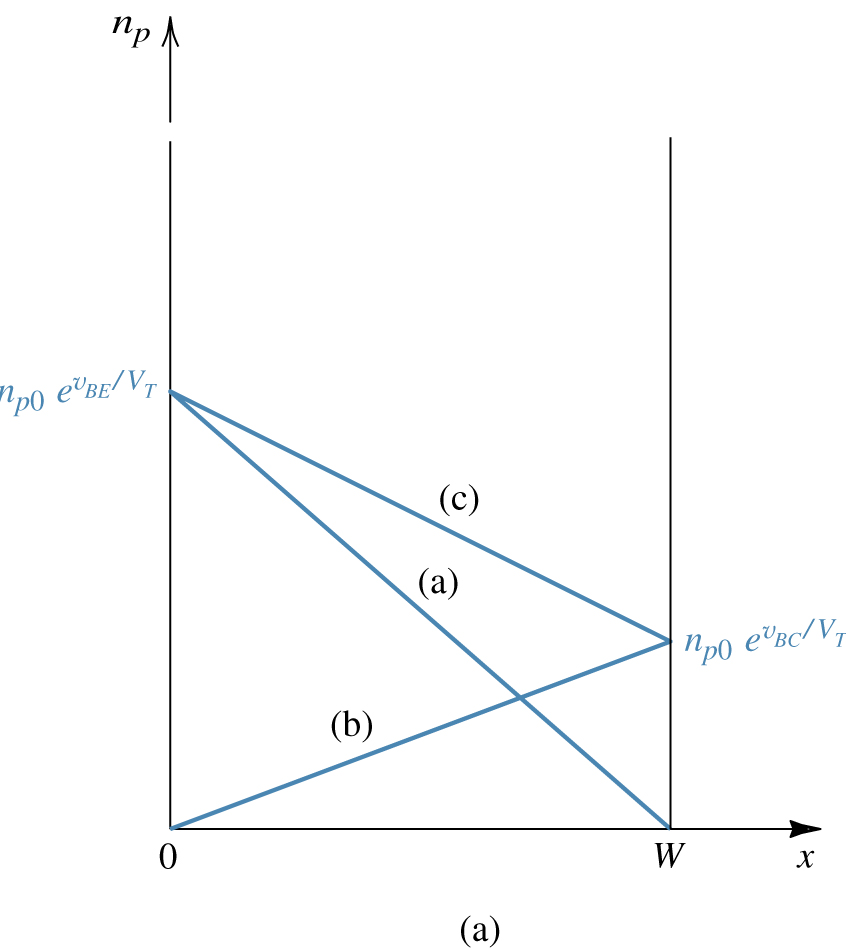 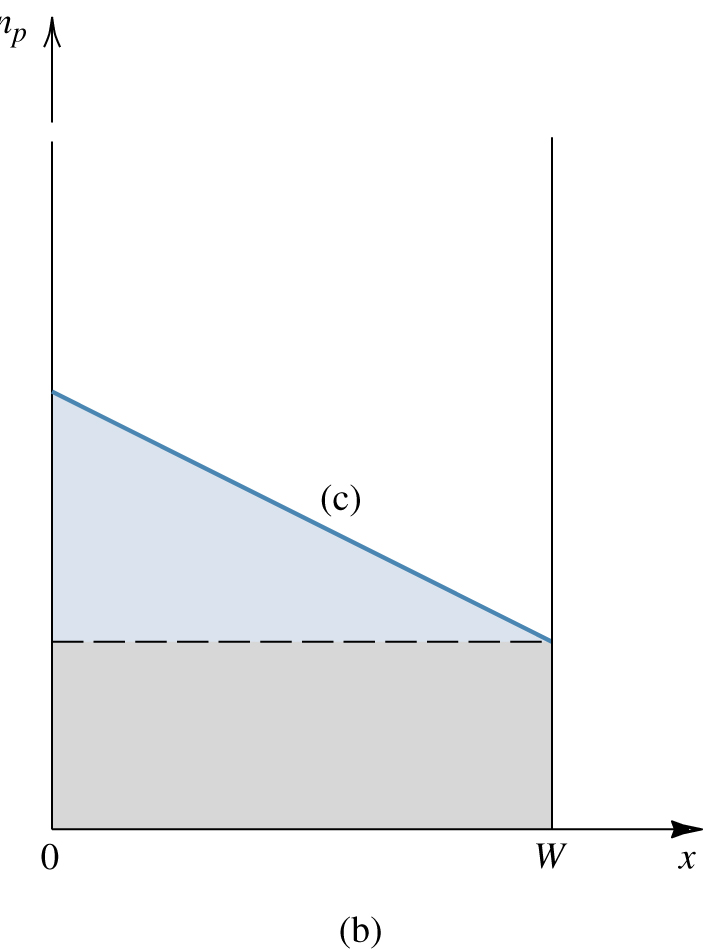 Fig. 4.62  (a) Modo ativo direto; (b) Modo ativo reverso; (c0 concentração de elétrons na baase no modo saturação.
39
Região de Saturação
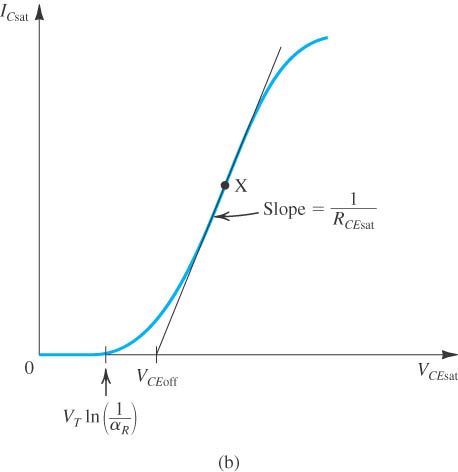 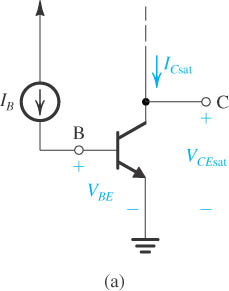 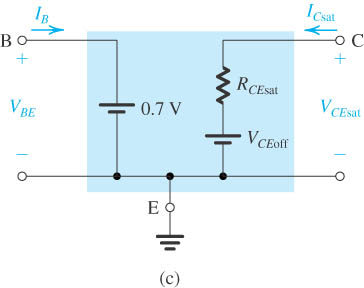 Comumente um modelo ainda mais simples é suficiente
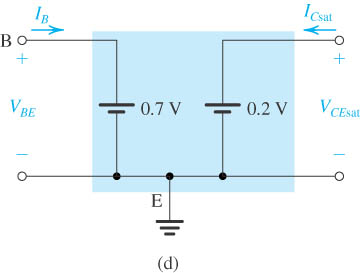 Limites de Operação
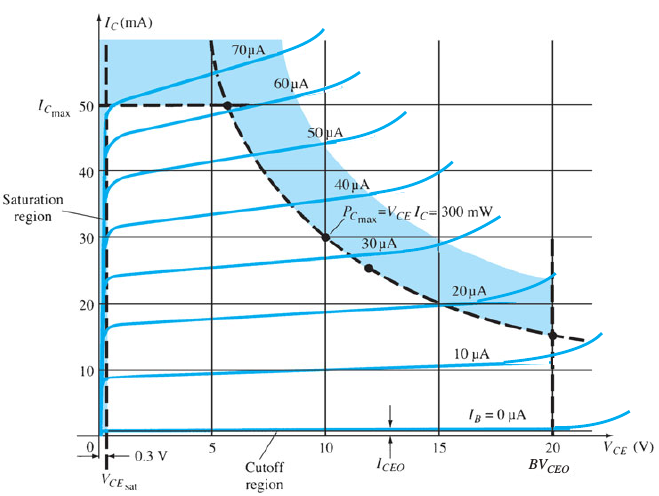 Sugestão de Estudo
Sedra (5ª ed.) – Capítulo 5, Seção 5.1
	Exercícios correspondentes

R. F. Pierret and G. W. Neudeck “The Bipolar Junction Transistor”, 2nd ed., Modular Series on Solid State Devices, Vol. 3, Addison-Wesley (1989)